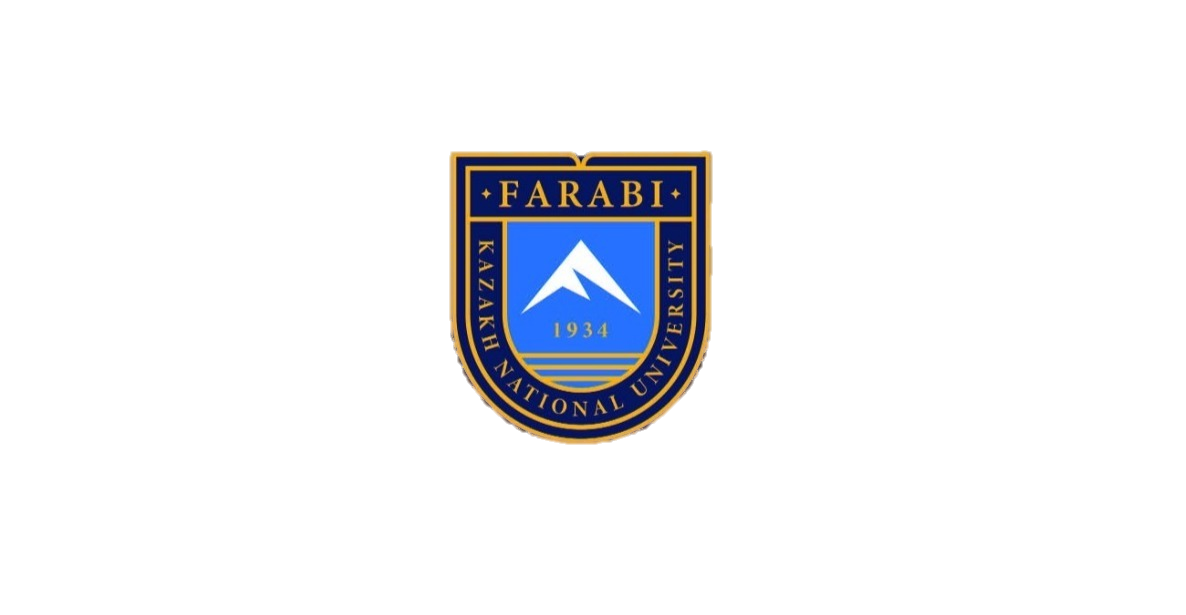 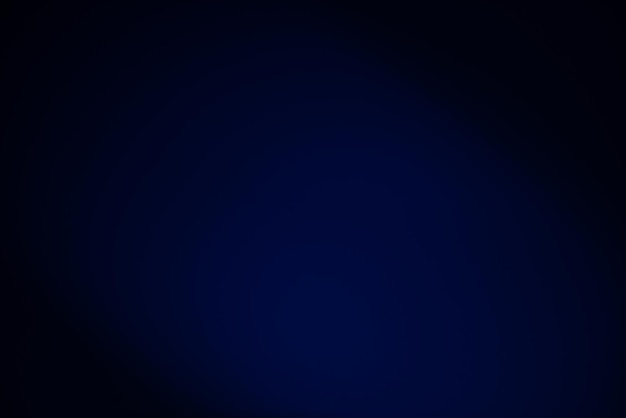 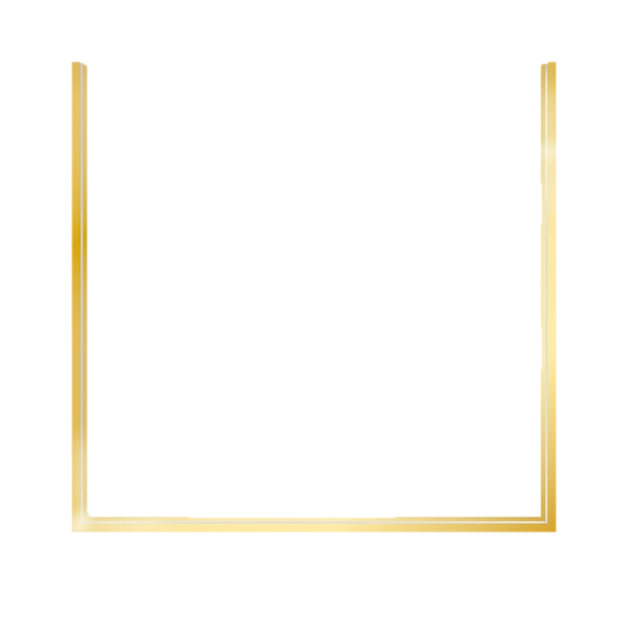 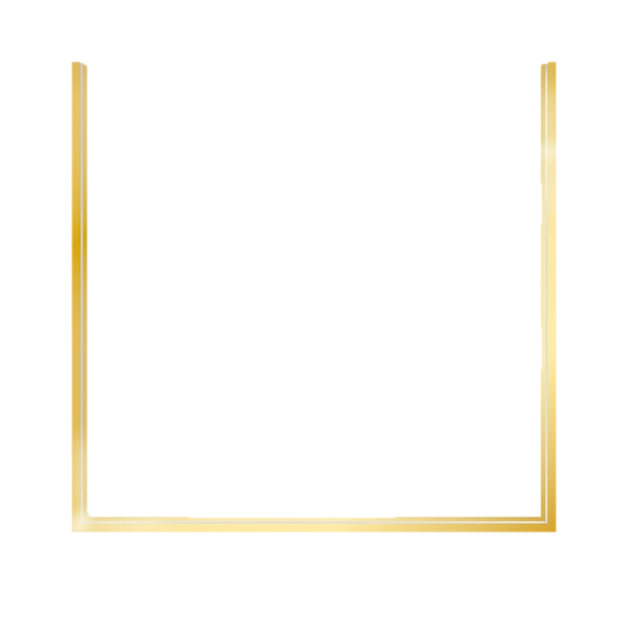 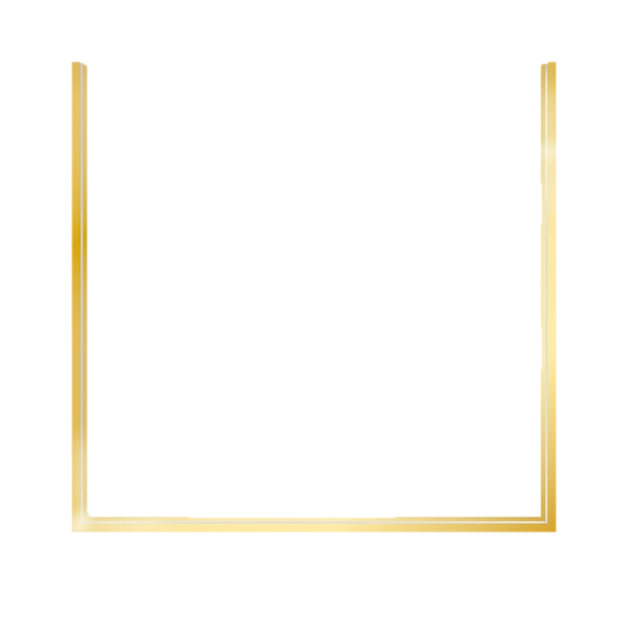 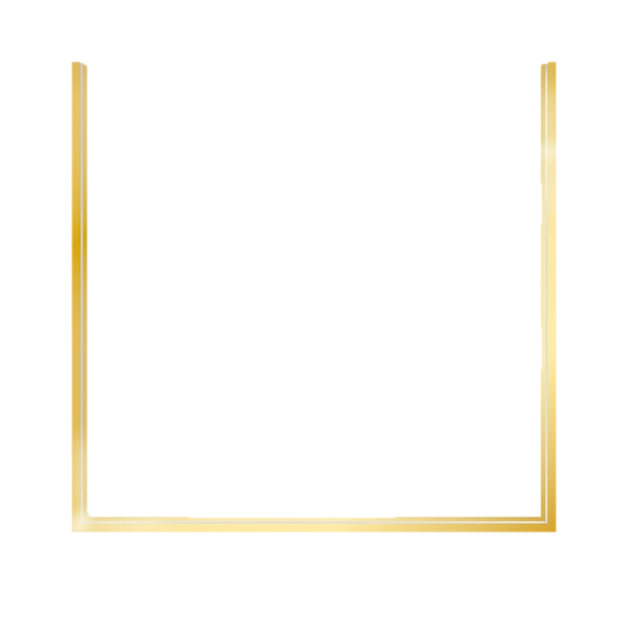 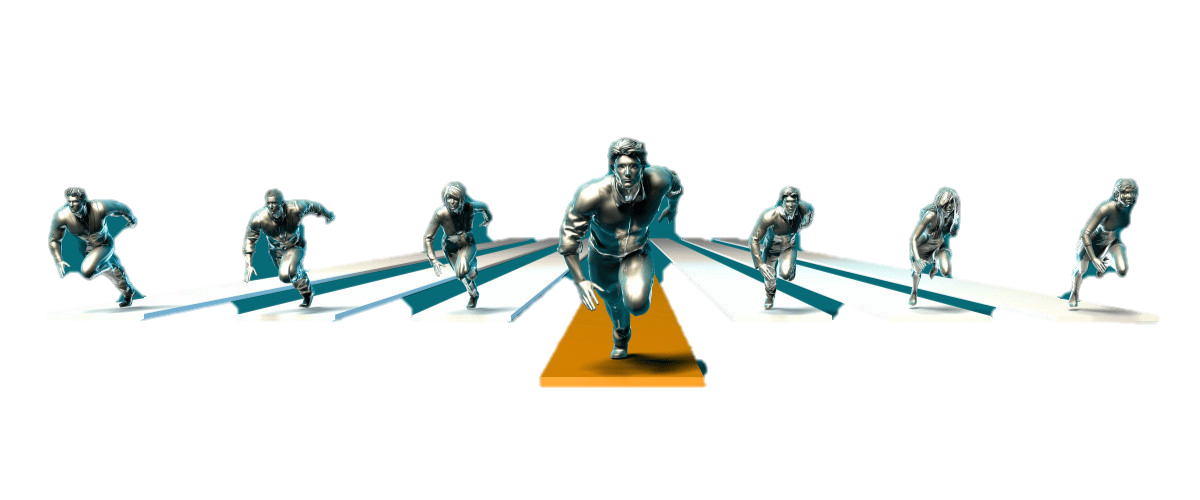 «Инклюзивті білім берудің психологиялық аспектілері: 
студенттердің мотивациясы мен сенімділігі»
Орындаған: Сайлауов Ә.Т
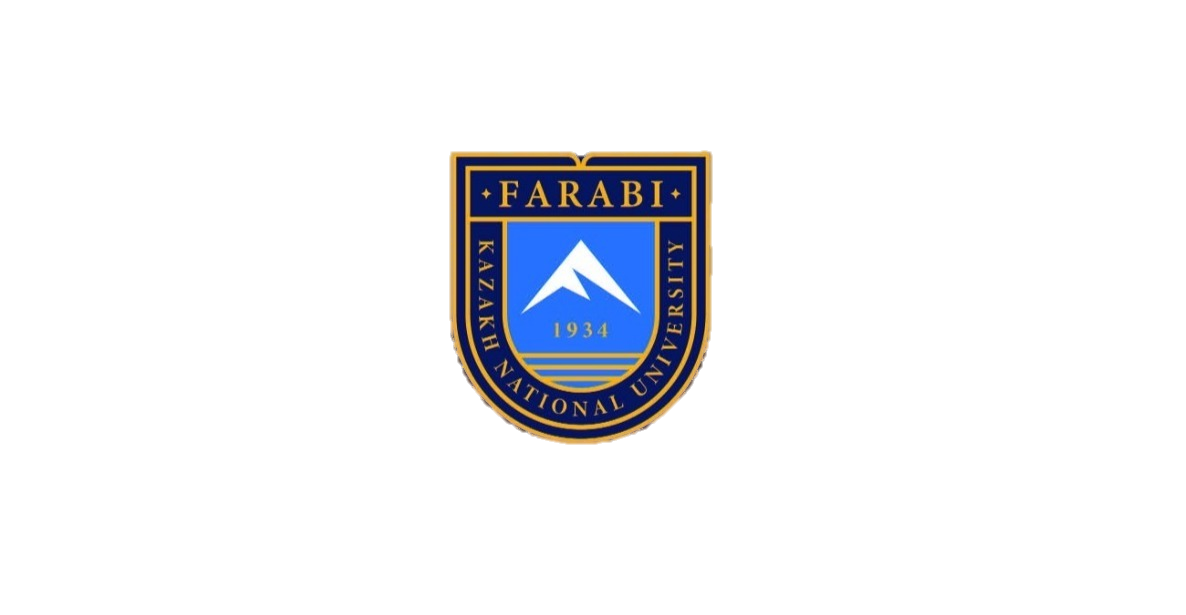 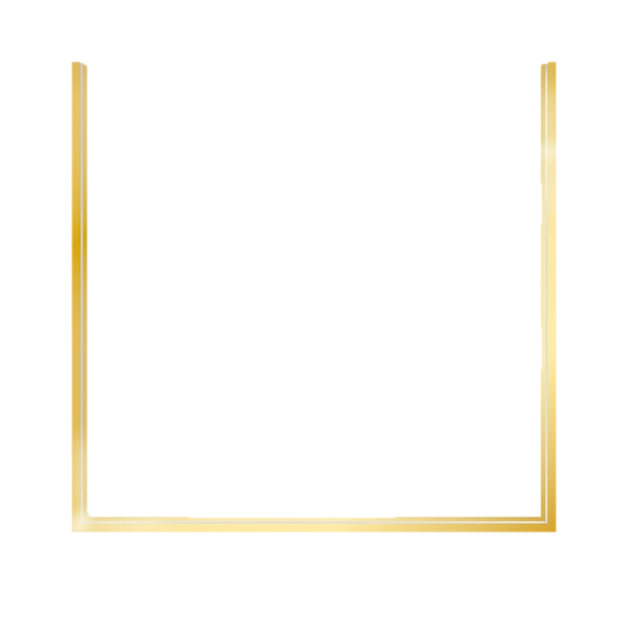 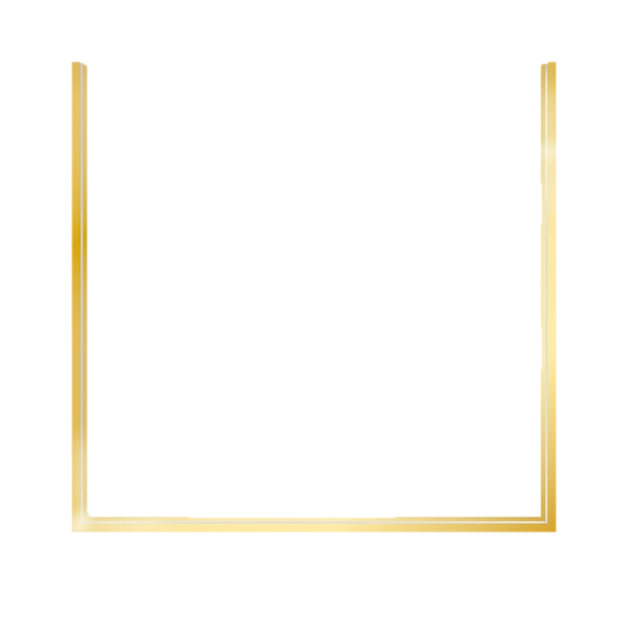 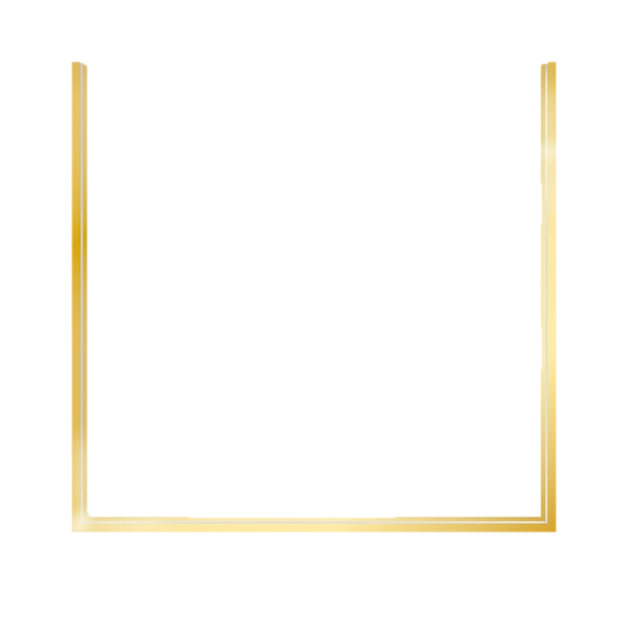 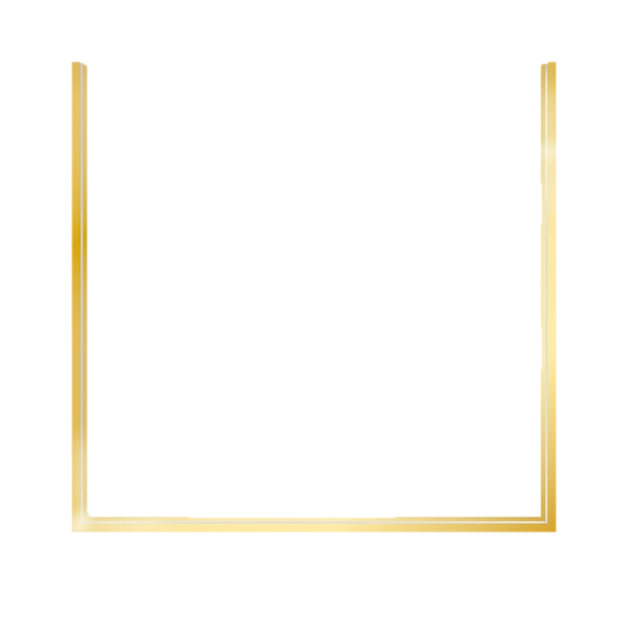 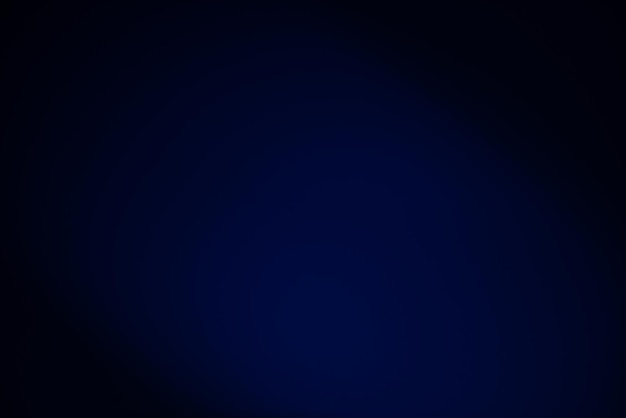 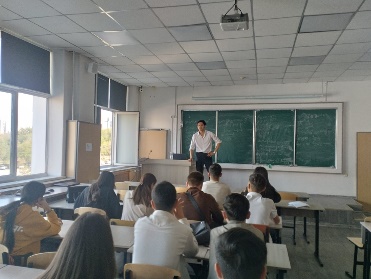 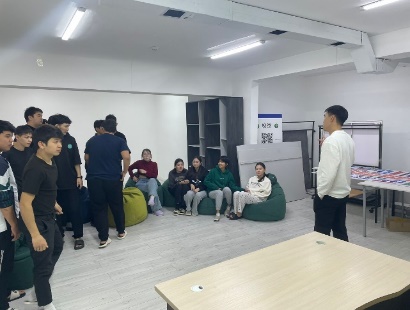 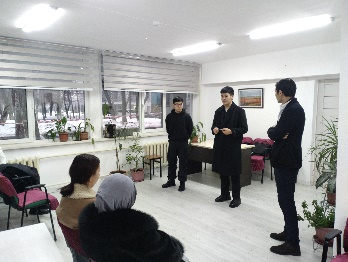 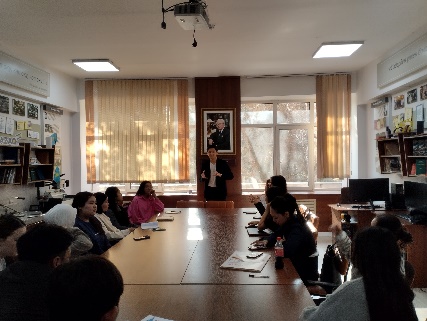 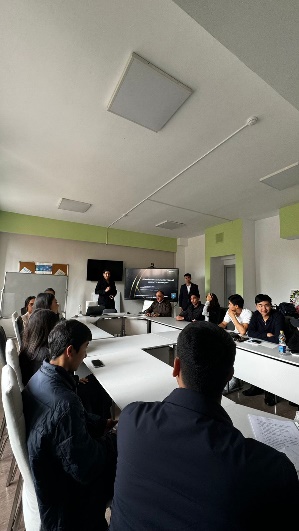 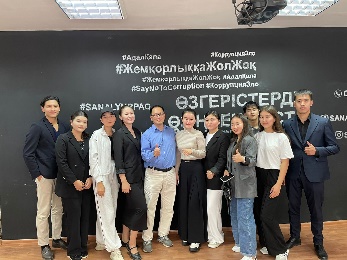 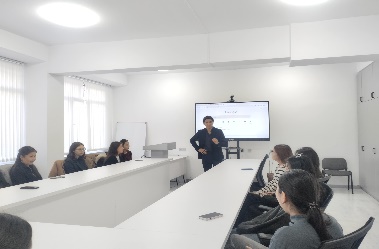 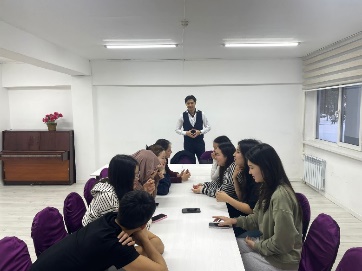 Теория
Практика
30 %
70%
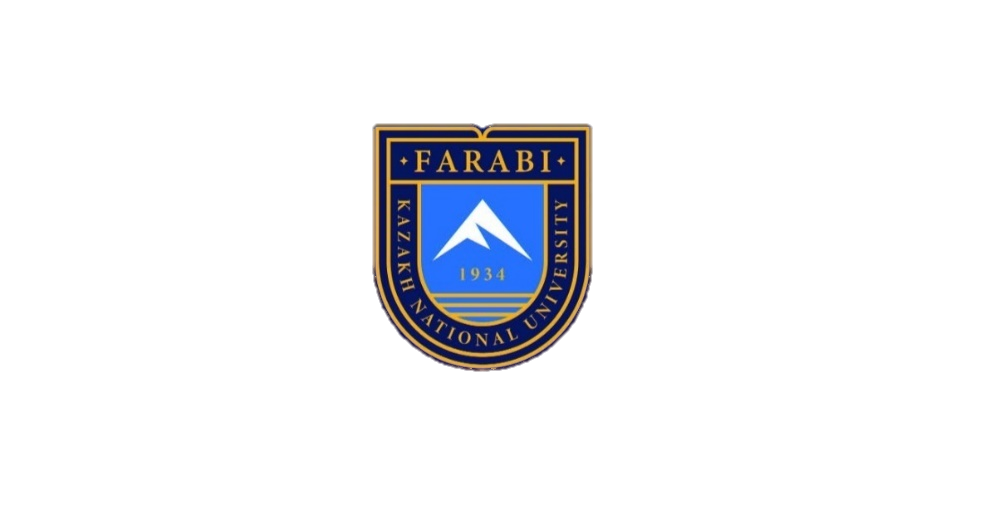 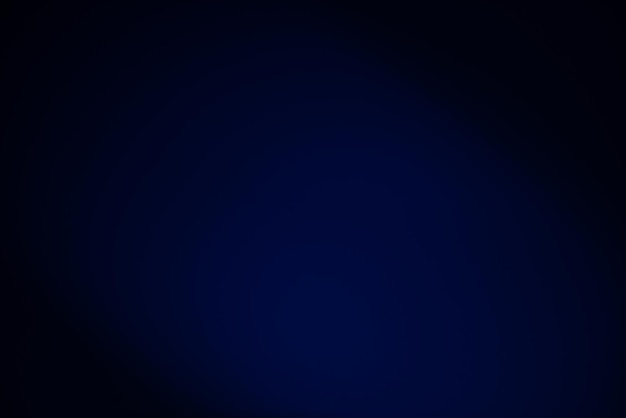 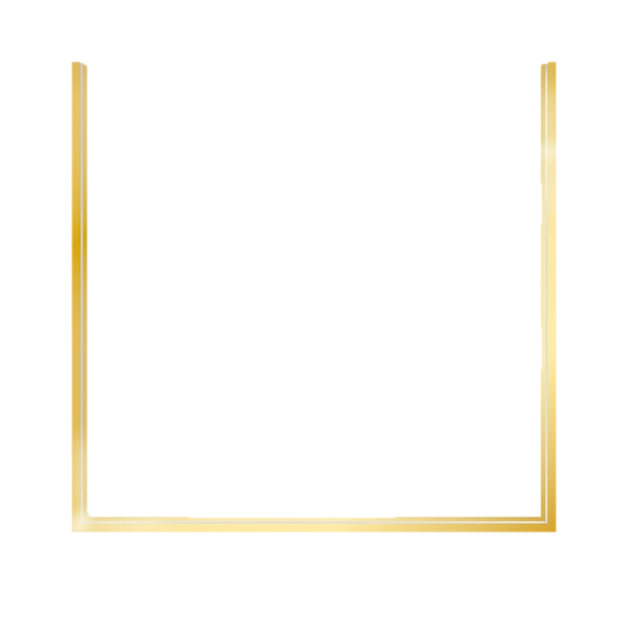 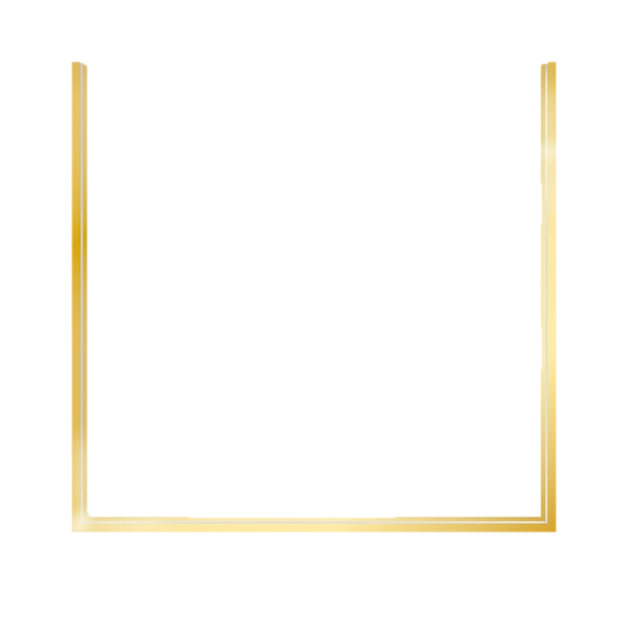 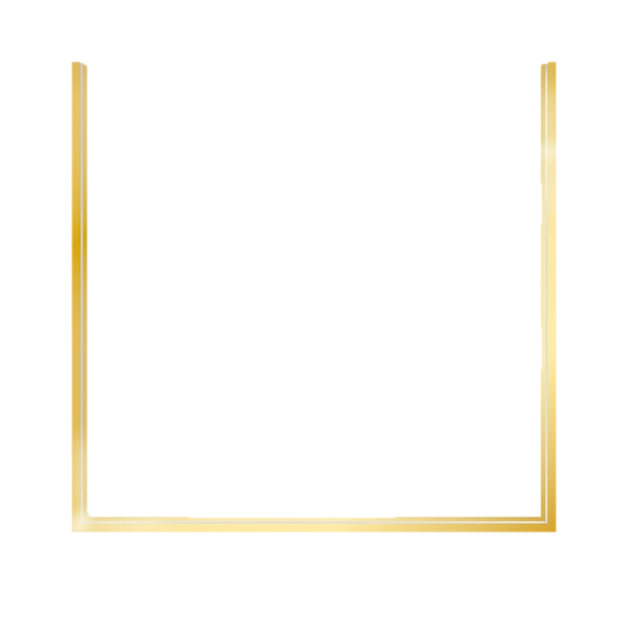 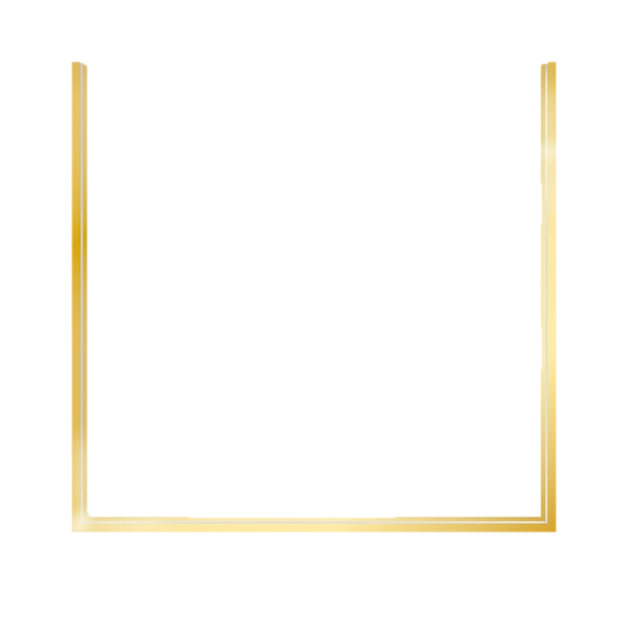 Лекция жүйесі
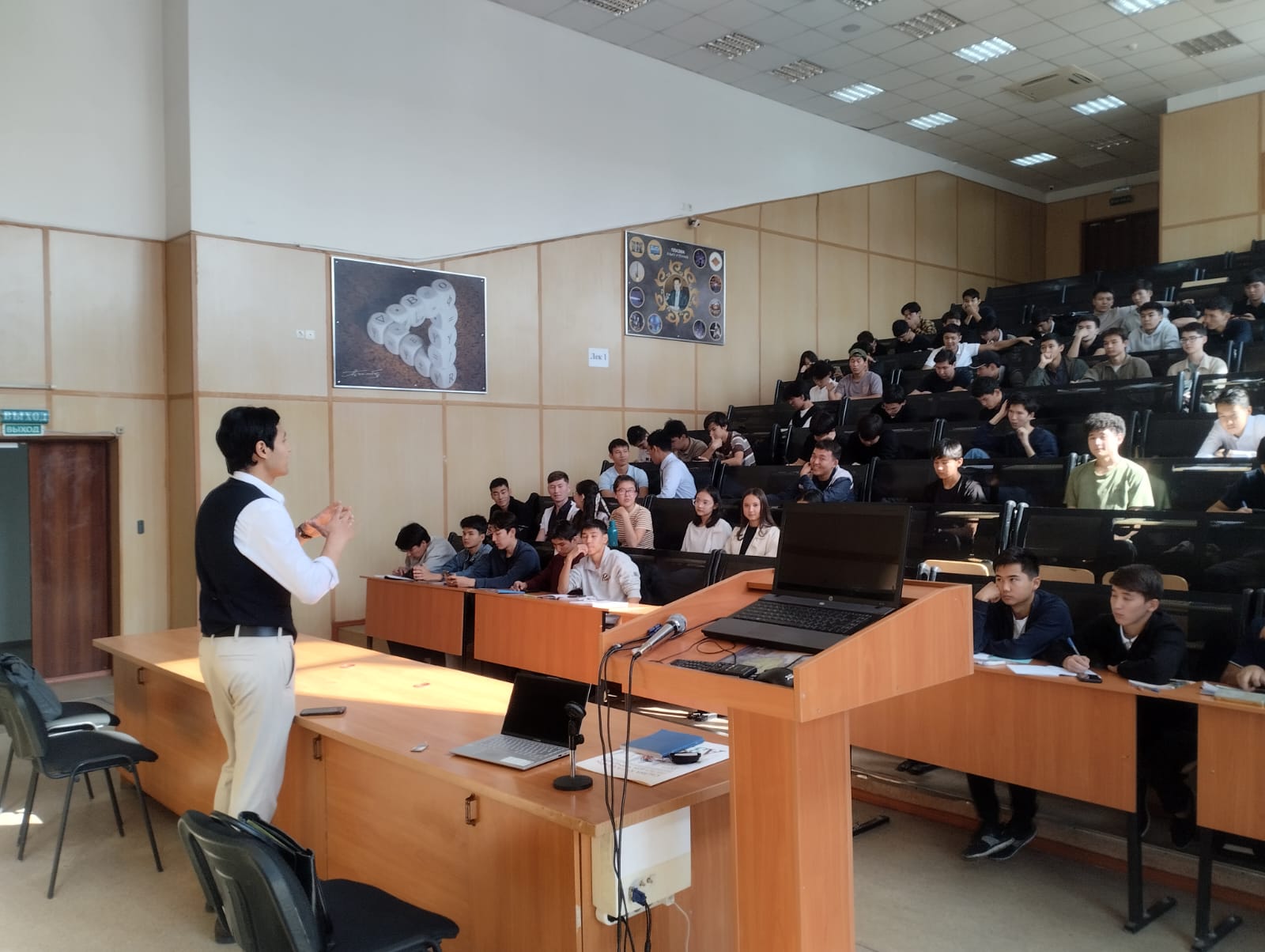 Сұрақ-жауап форматы
Уақыт мерзімі
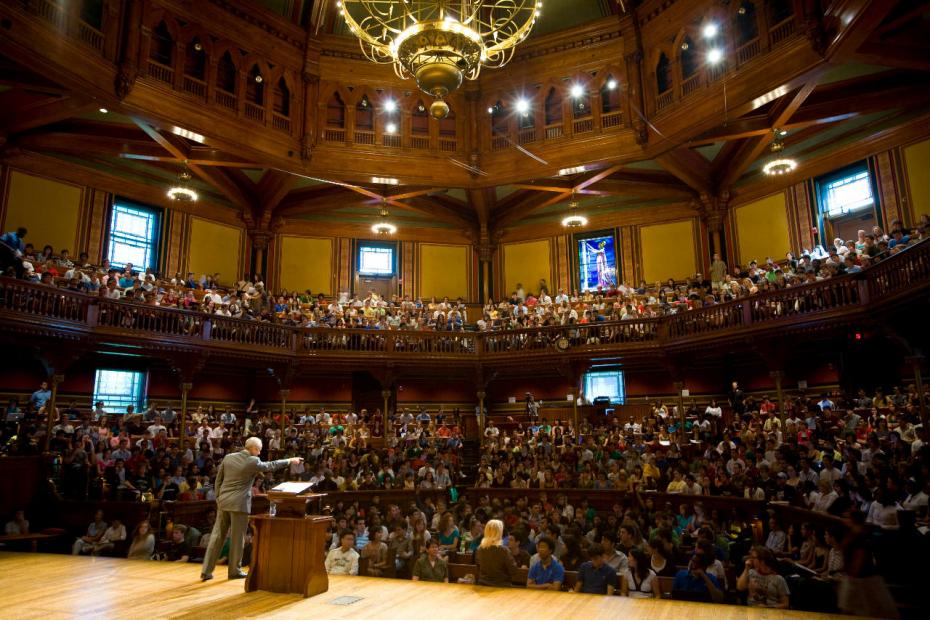 Кері байланыс (рефлексия)
Викторина әдісі
"Зейін – әрбір студенттің маңызды қаруы."
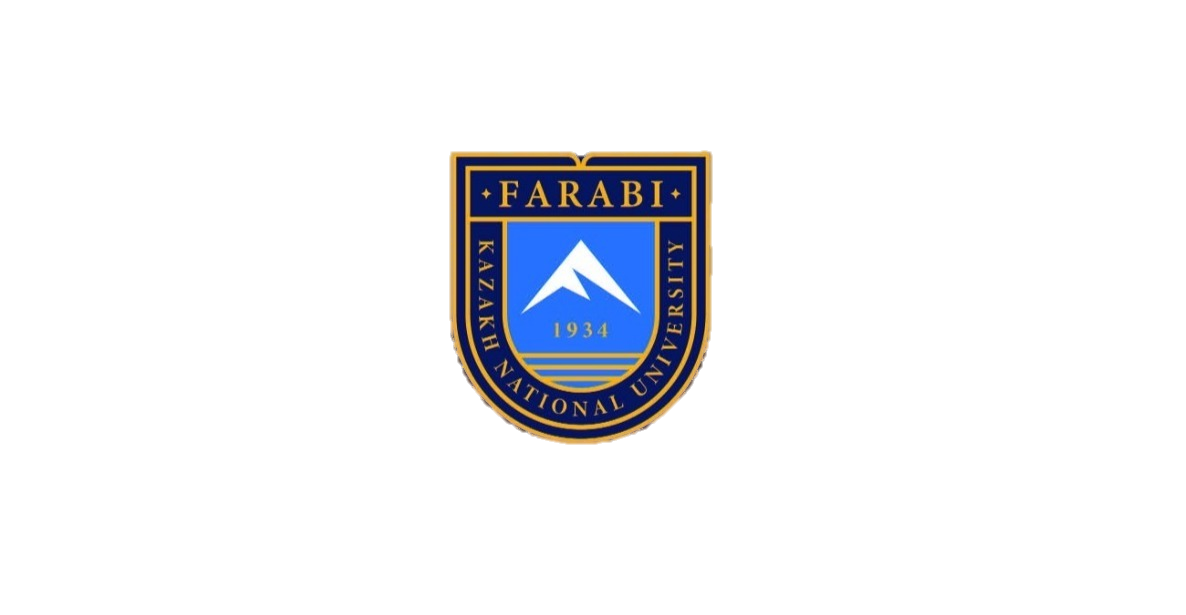 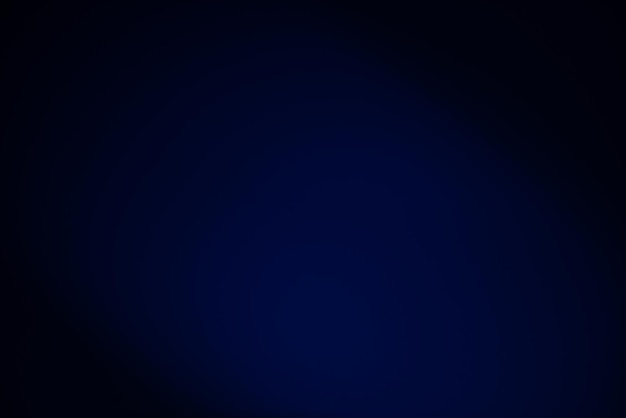 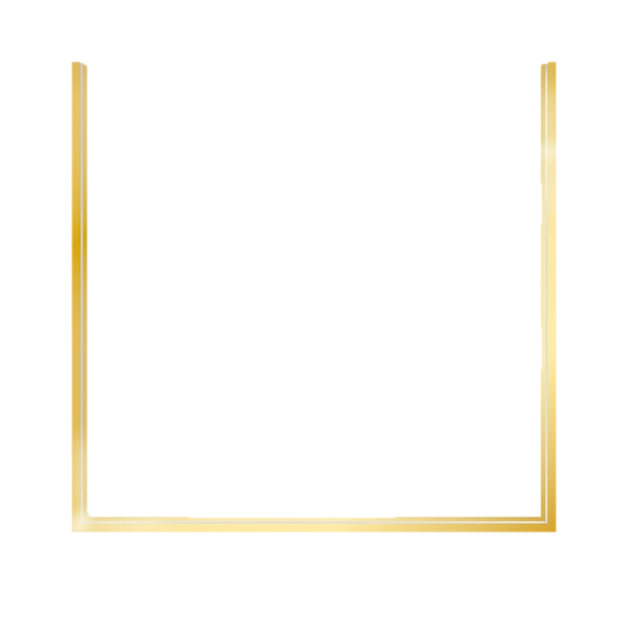 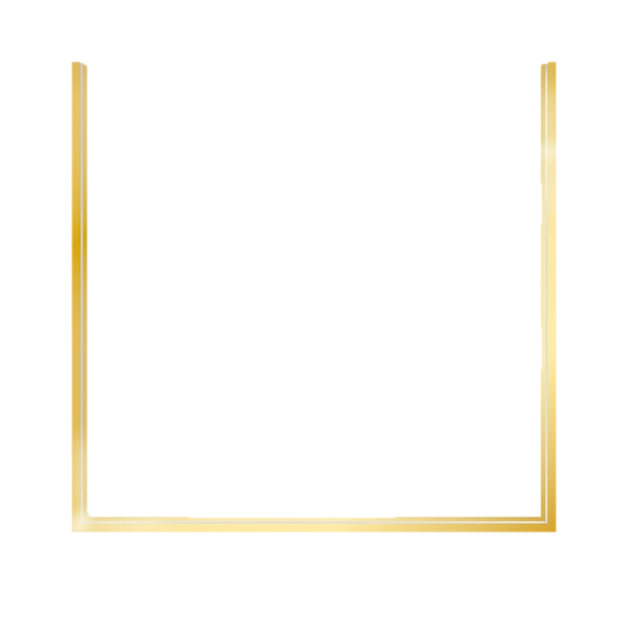 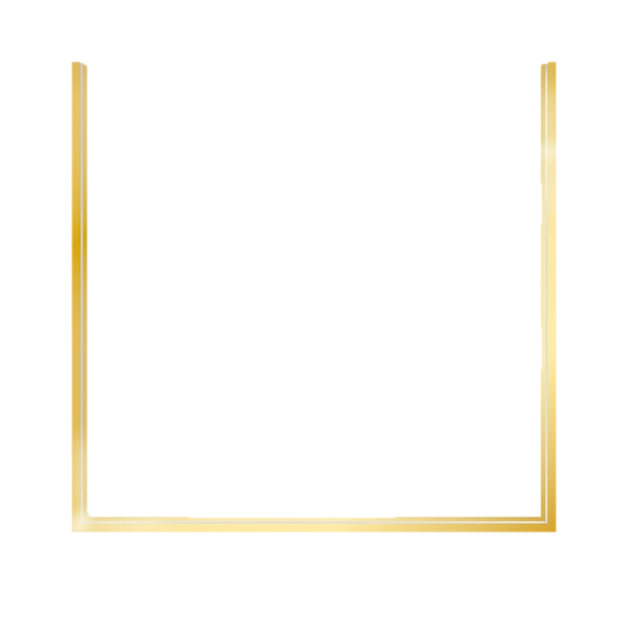 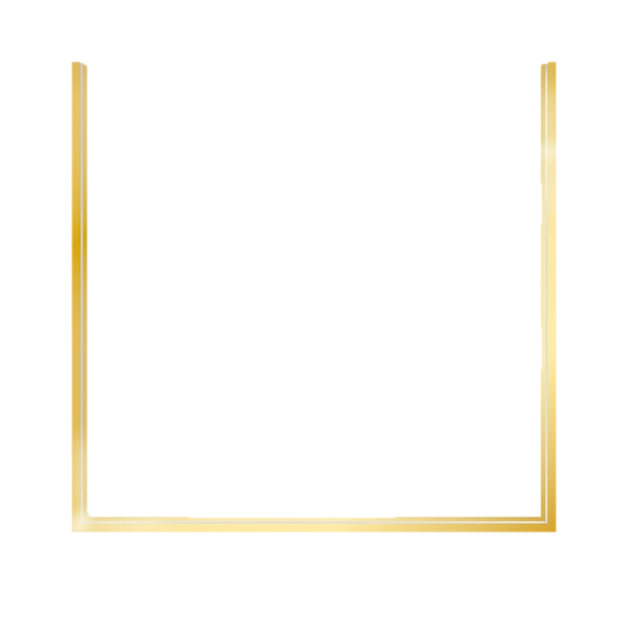 Студенттерге қызмет көрсету орталығы
«Керемет»
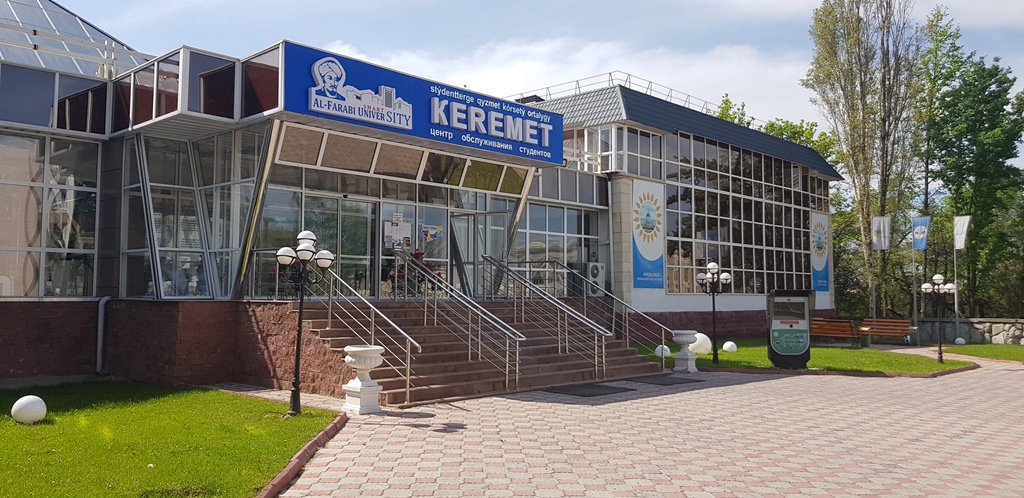 «Психологиялық кеңес» 210 каб
Педагог-психолог: Турлықожа Темірлан Бекетұлы
(87471282013) «Инклюзивті орта» орталығы 108 каб
Сайлауов Әсет Төлегенұлы
(87022622495)